Skills flash cards
Mindfulness
Training ‘Mind’, the dog
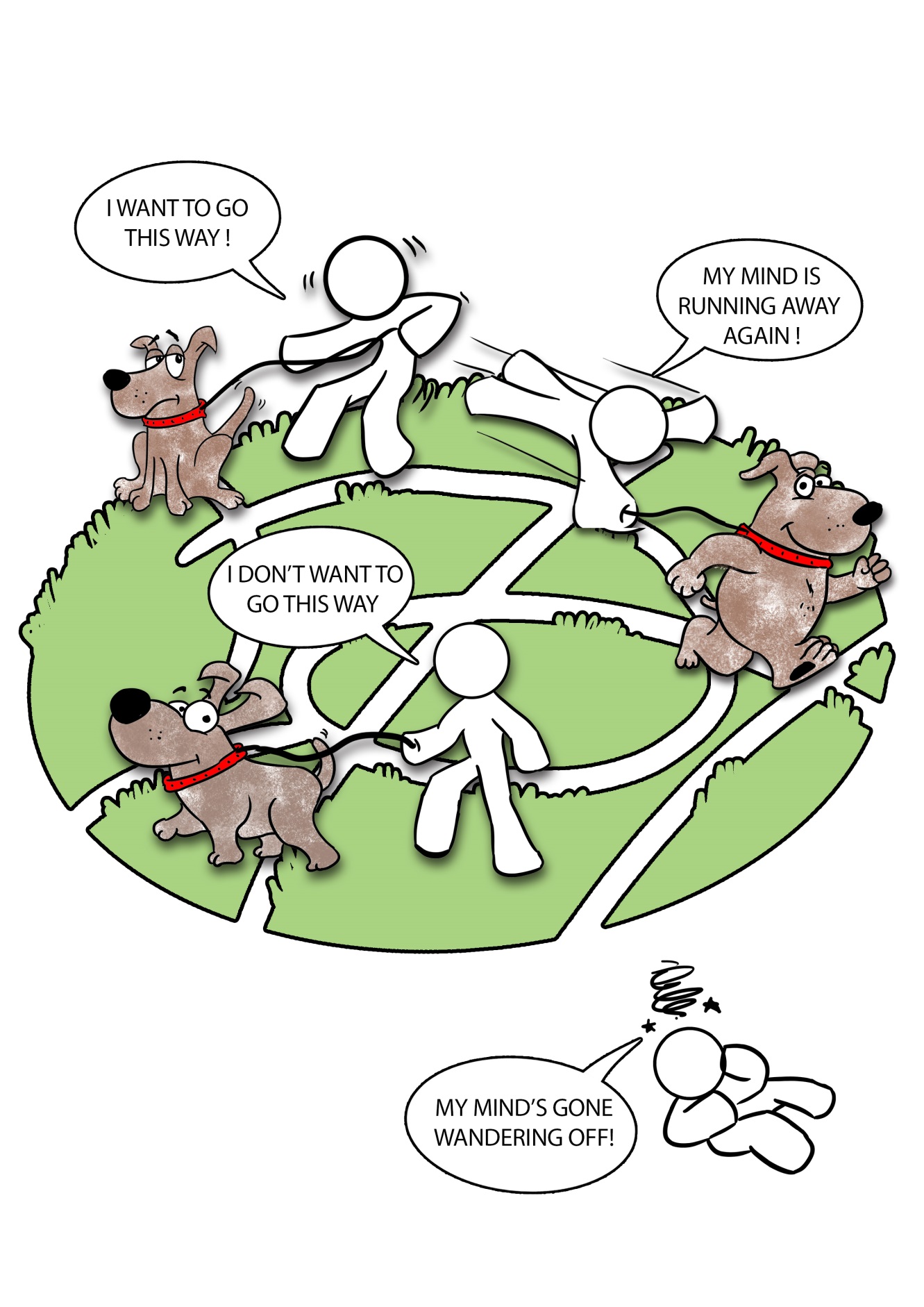 Mindful activity examples
Drawing
Washing hands
Colouring in
Brushing teeth
Showering
Washing hair
Painting
Drinking
Breathing
Eating
Listening
Walking
Listening to music
Playing Xbox
Touch
Doing a word search
What we do and how we do it
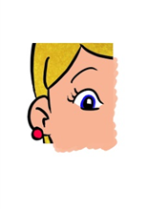 Notice

Join in

One thing at a time

Don’t judge
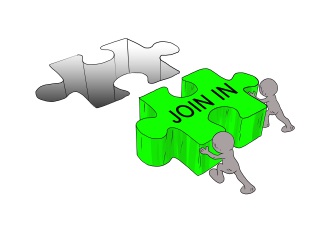 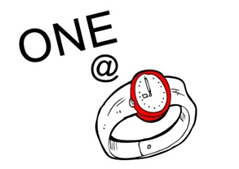 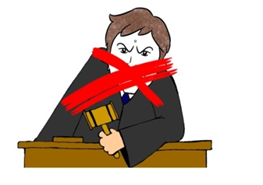 States of mind
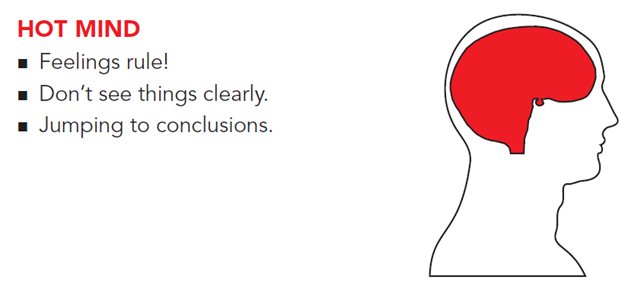 COLD MIND
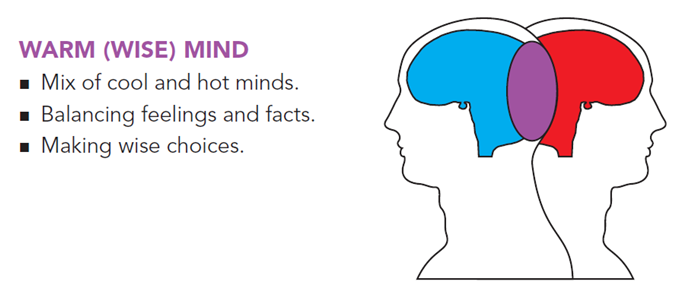 Skills flash cards
Managing feelings
Recognising and labelling feelings
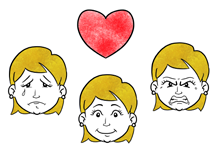 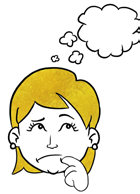 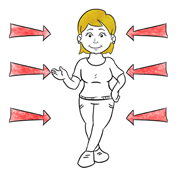 Emotion feeling
Behaviour
Thoughts
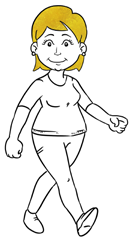 Body feeling
Thoughts
A thought is something which happens in our heads or minds.

We can’t see thoughts. 

They can be in words or pictures.
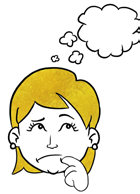 Body feelings
Body feelings are physical sensations we have all over and inside our bodies.

Examples include feeling butterflies in our stomach, heart racing, sweaty palms.
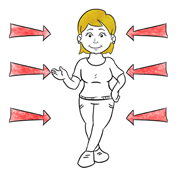 Emotion feelings
Emotions are names we give to our feelings.

Examples include happy, sad, angry, guilty, scared or anxious.
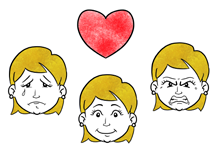 Behaviours
Behaviours are our actions, the things we choose to do. 

Examples include hitting someone, walking away, watching TV, self harming, speaking to staff.
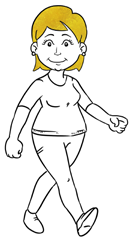 Behaviour chain
Why do we have feelings?
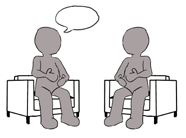 Communication


Protection


Information
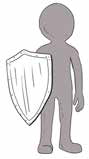 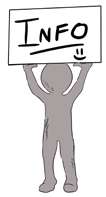 Beliefs about feelings
Building up our armour
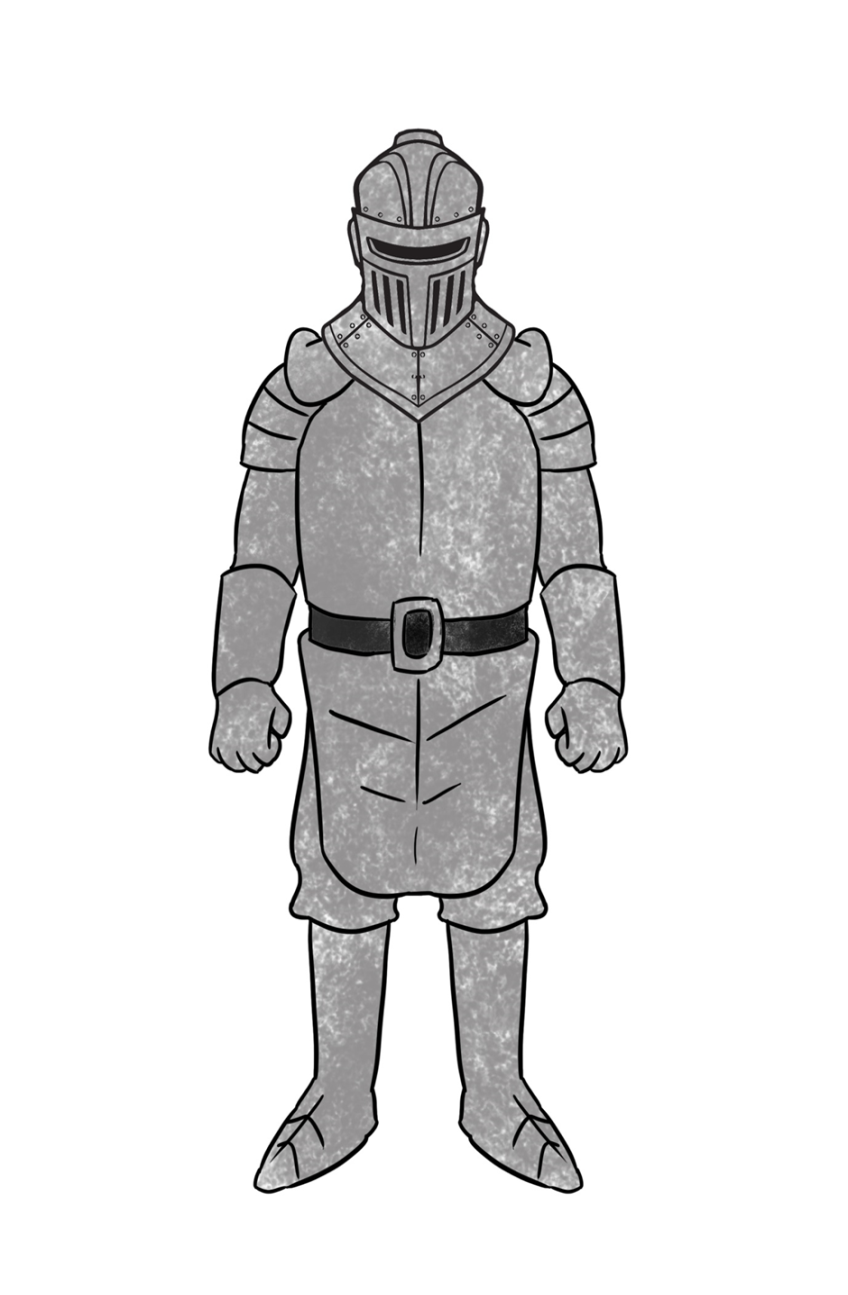 Mindfulness to feelings
 Fun and positive experiences
 Reacting differently
 Feel good factor
 Future goals
 Kind actions
 Accept feelings
 Change problem situations
Fun activity examples
Swimming
Playing card games
Drawing a picture
Planning a holiday
Watching a comedy
Cooking a meal
Playing video games
Bowling
Planning a surprise
Playing sport
Going for a walk
Online shopping
Going to the cinema
Reading a book
Writing a letter
Playing an instrument
Daydreaming
React differently – decision tool
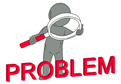 Questions to ask yourself…
Is my feeling based on facts?
Is my feeling helping me to keep safe?
Will reacting differently to my feeling urge cause me harm?
Will reacting differently to my feeling urge cause anyone else harm?
If you answered yes to any of the questions...
Try using another one of your skills.
If you answered No to all
of the questions...
Try reacting differently
to your feeling urge.
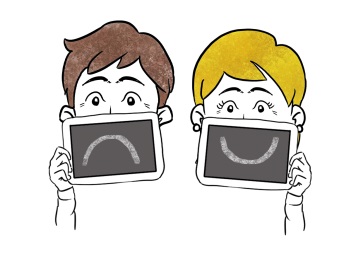 Reacting differently
Maintain the feel-good factor
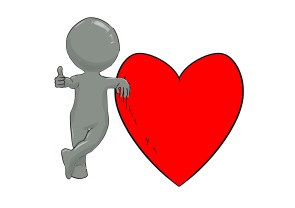 Do tasks that make me feel good about being me
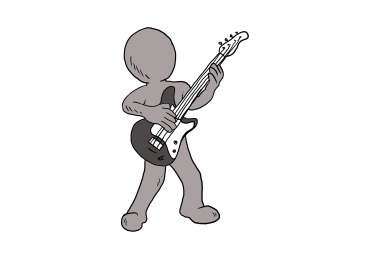 Look after my health
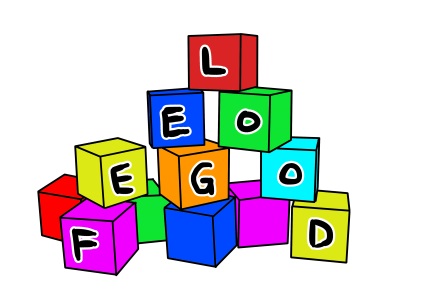 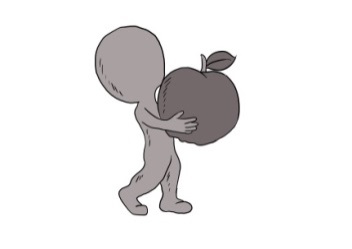 Have a good diet
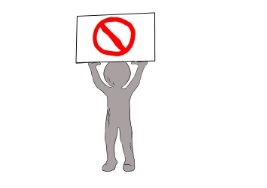 Keep myself fit and active
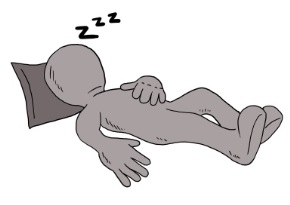 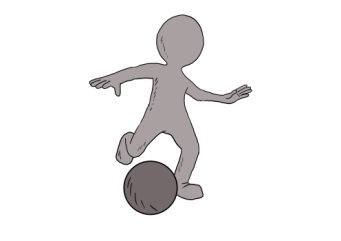 Avoid substances that can change my mood
Get a good night’s sleep
Future goals
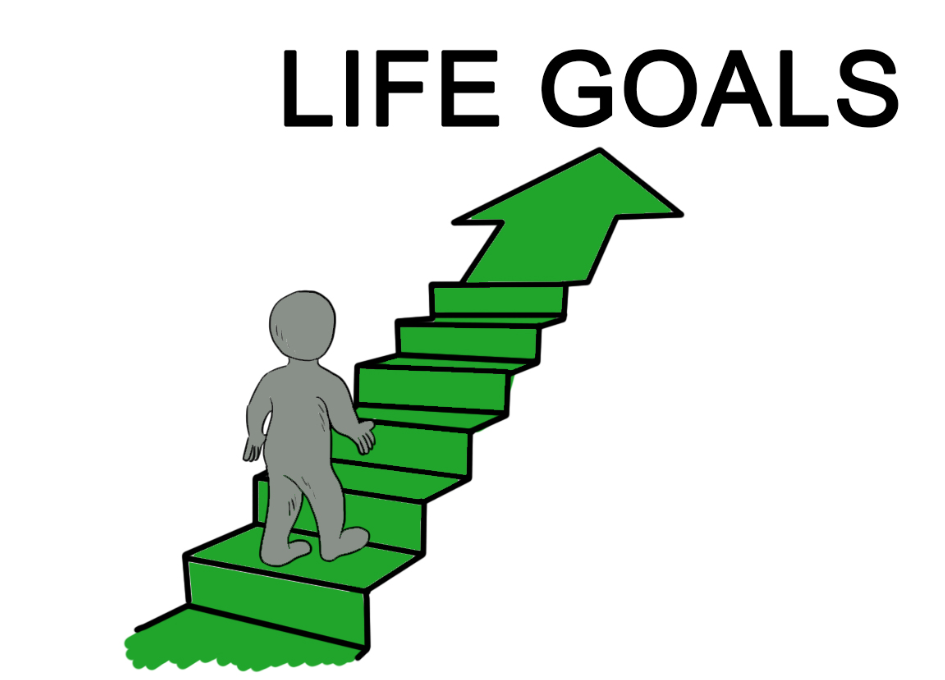 What can I work towards in the future?
What can I work towards now?
Kind actions
Hold a door open for somebody.
Say please and thank you to people.
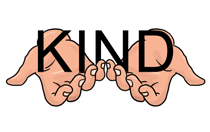 Make someone a drink.
Send someone a card.
Pay somebody a compliment.
Offer to help somebody with a task.
Accept feelings
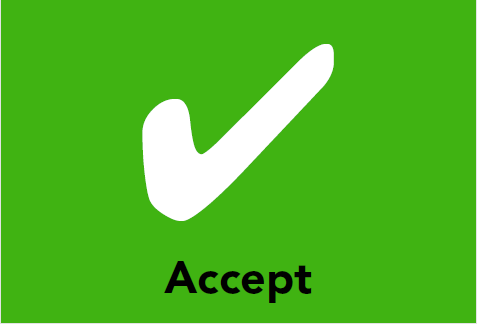 Change problem situations
What is the problem situation?

What do I want to achieve?

Do I have all the facts?

List ideas that might help.

Choose the best idea.

Put the best idea into action!
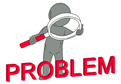 Skills flash cards
Coping in crisis
SNAPP skill
Splash cold water

Now!!

Activate your body

Paced breathing

Paired muscle relaxation
DISTRACTS
Do something different
Think of all the different things you could do…
Go for a walk.
Watch a film.
Do some exercise (badminton, pool, football, catch, running, go to the gym).
Talk to someone about something else.
Listen to music.
Plan your next meal.
Play Xbox.
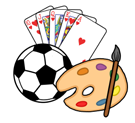 Imagine your
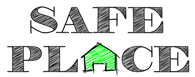 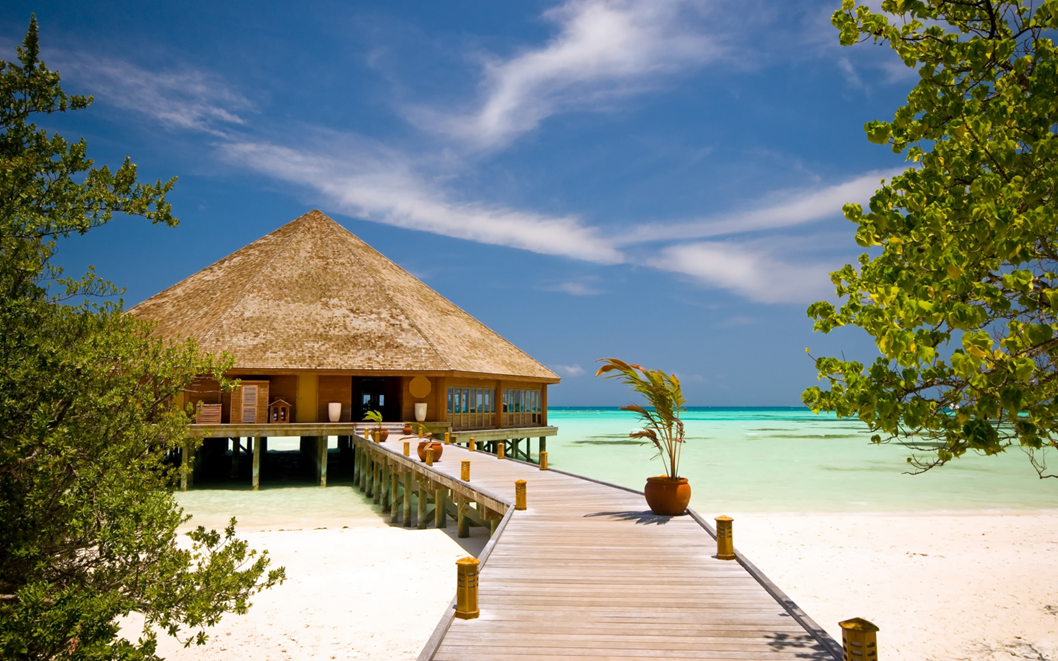 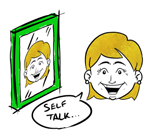 Self-talk
Try to say something to yourself
that makes you feel better like…
‘I can cope.’
‘This feeling will not last forever.’
‘I can get through this.’
Thinking differently
Try to think about times that 
make you feel better like… 
when you felt good 
when you got a compliment
when you had fun
Resisting action urges
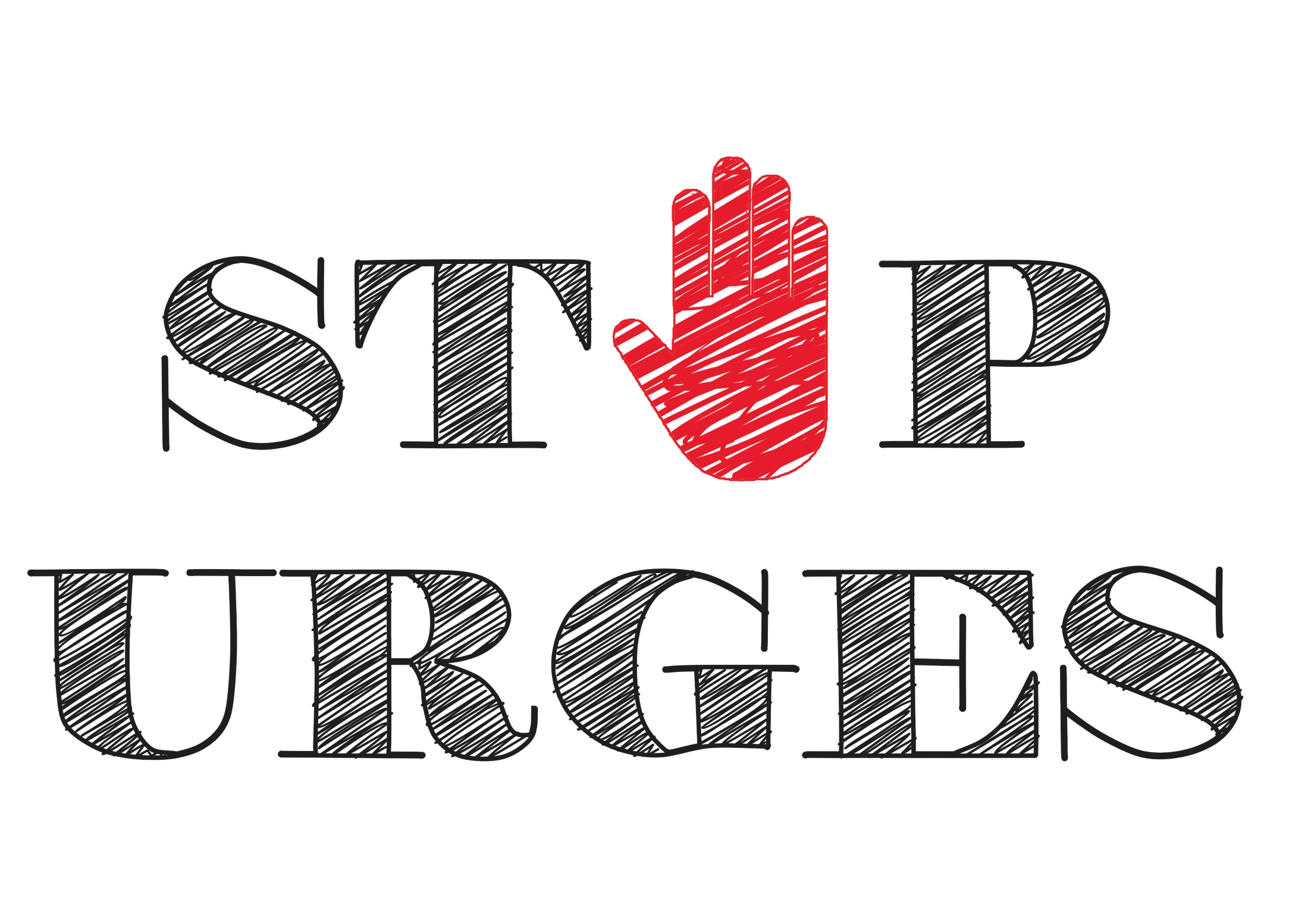 Acceptance
Acceptance does not mean giving in.

Acceptance does not mean approval.

The fight is often the problem.
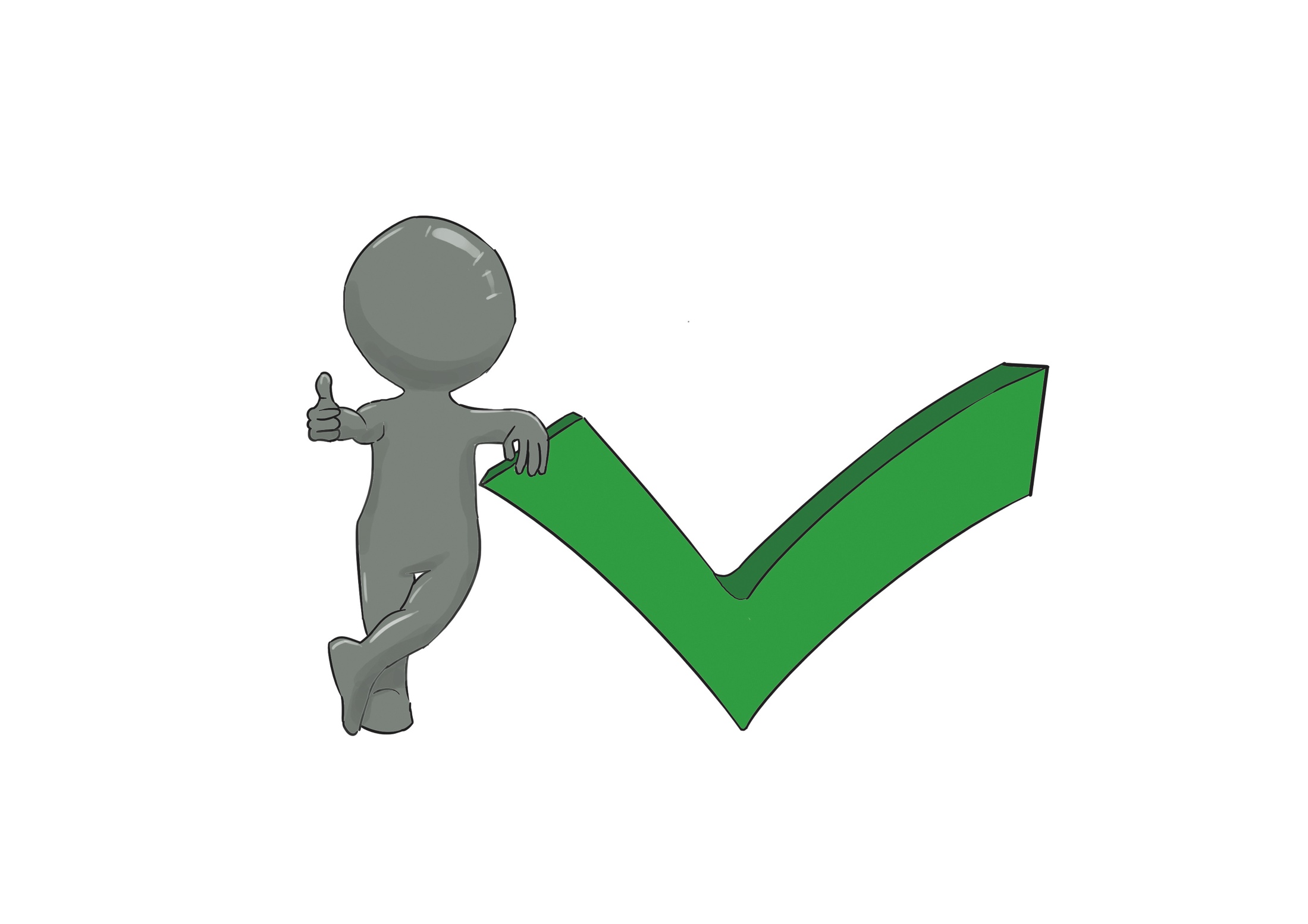 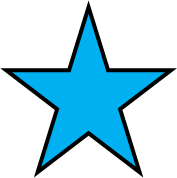 Count your blessings
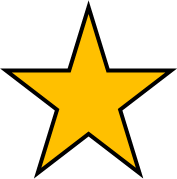 Think of all the basic things you take for granted like…

You’re in hospital getting help.
You have clean running water.
You have 3 meals a day.
You have shelter.
You can walk.
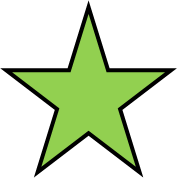 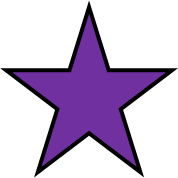 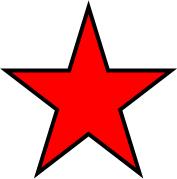 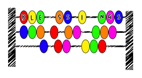 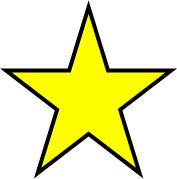 Thinking of pros and cons
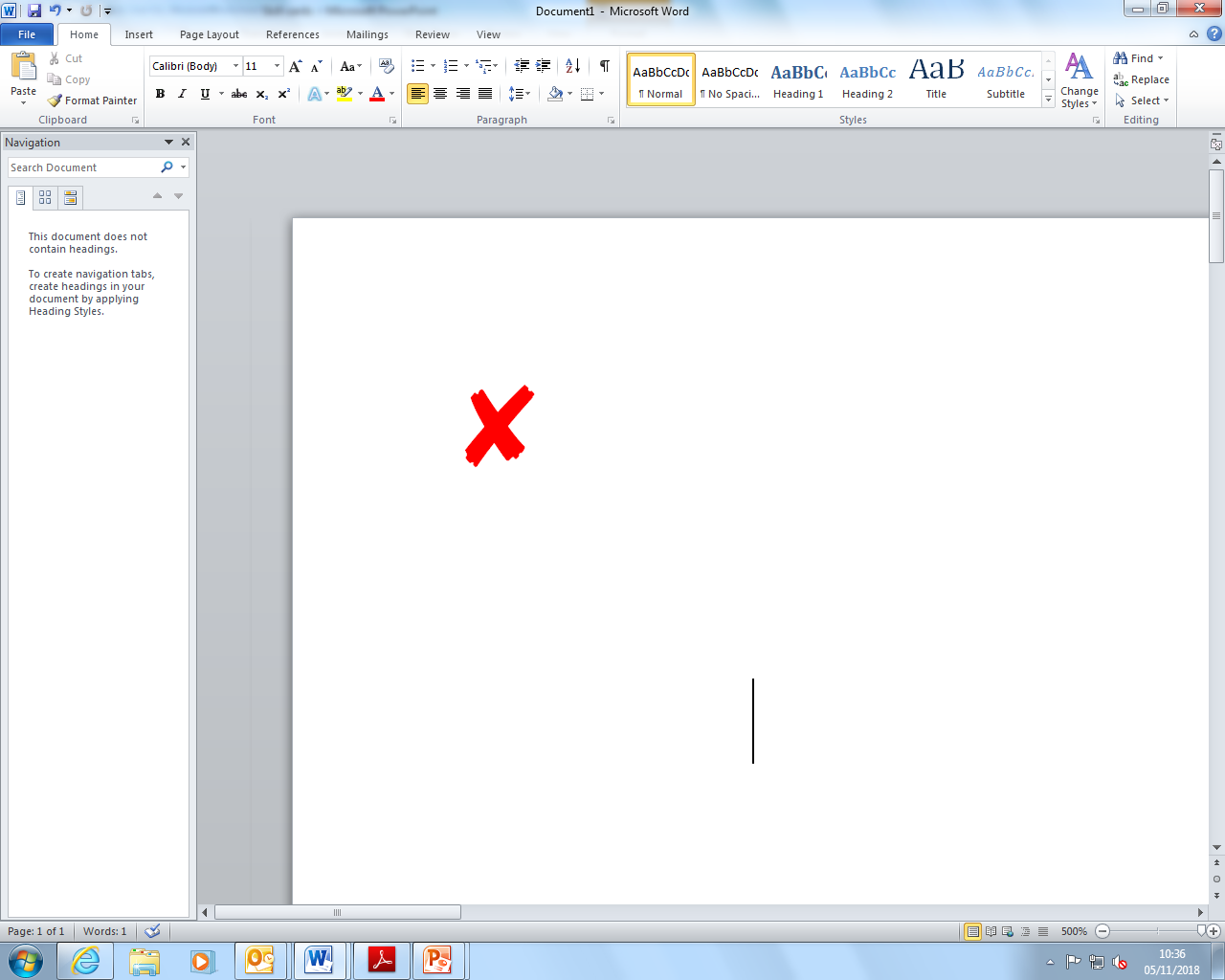 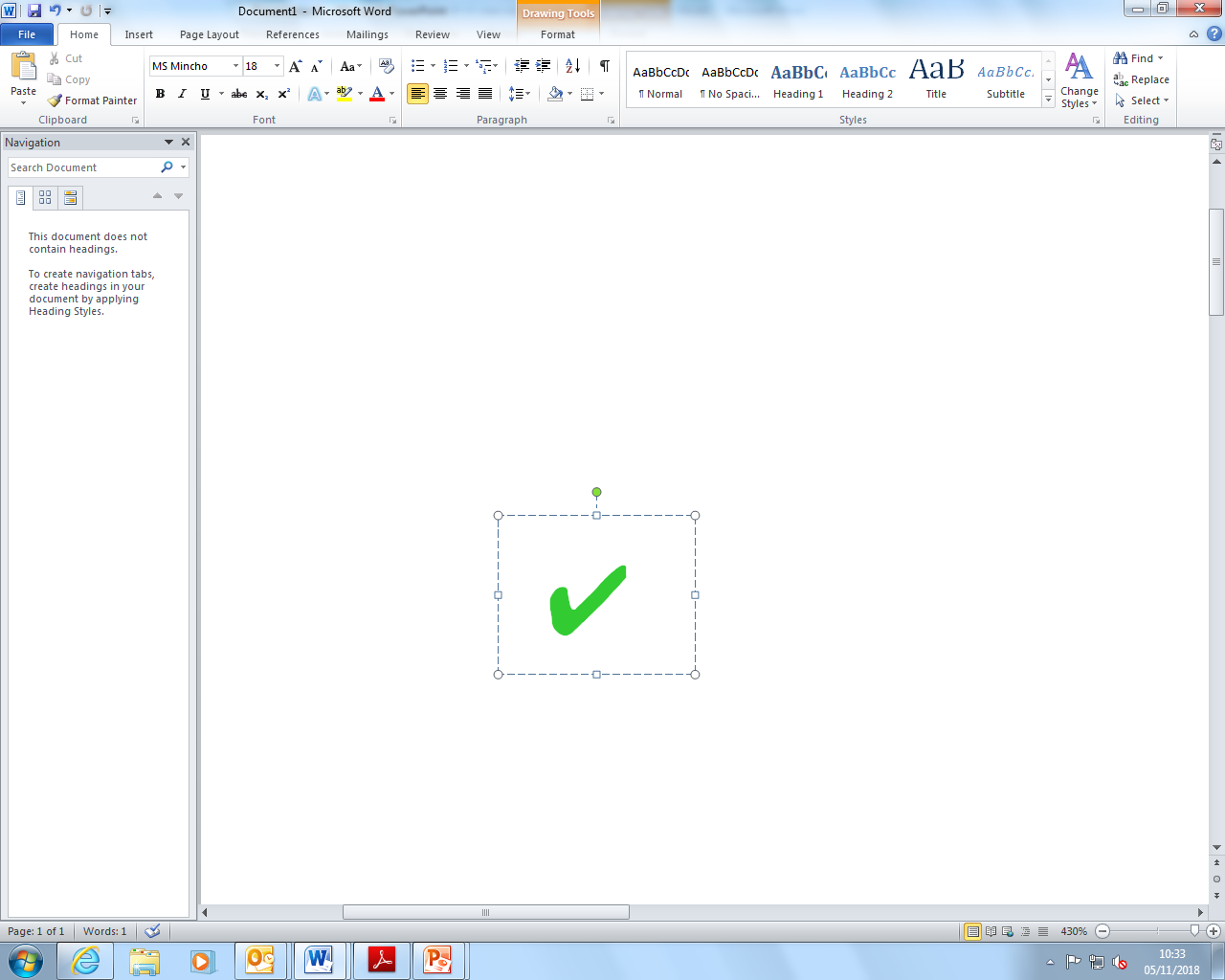 Self-soothing
Think of all the things you could do to self soothe – remember to use all your senses…

Look at a tree outside
Smell some shower gel
Listen to your favourite song
Eat some chocolate
Have a warm bath
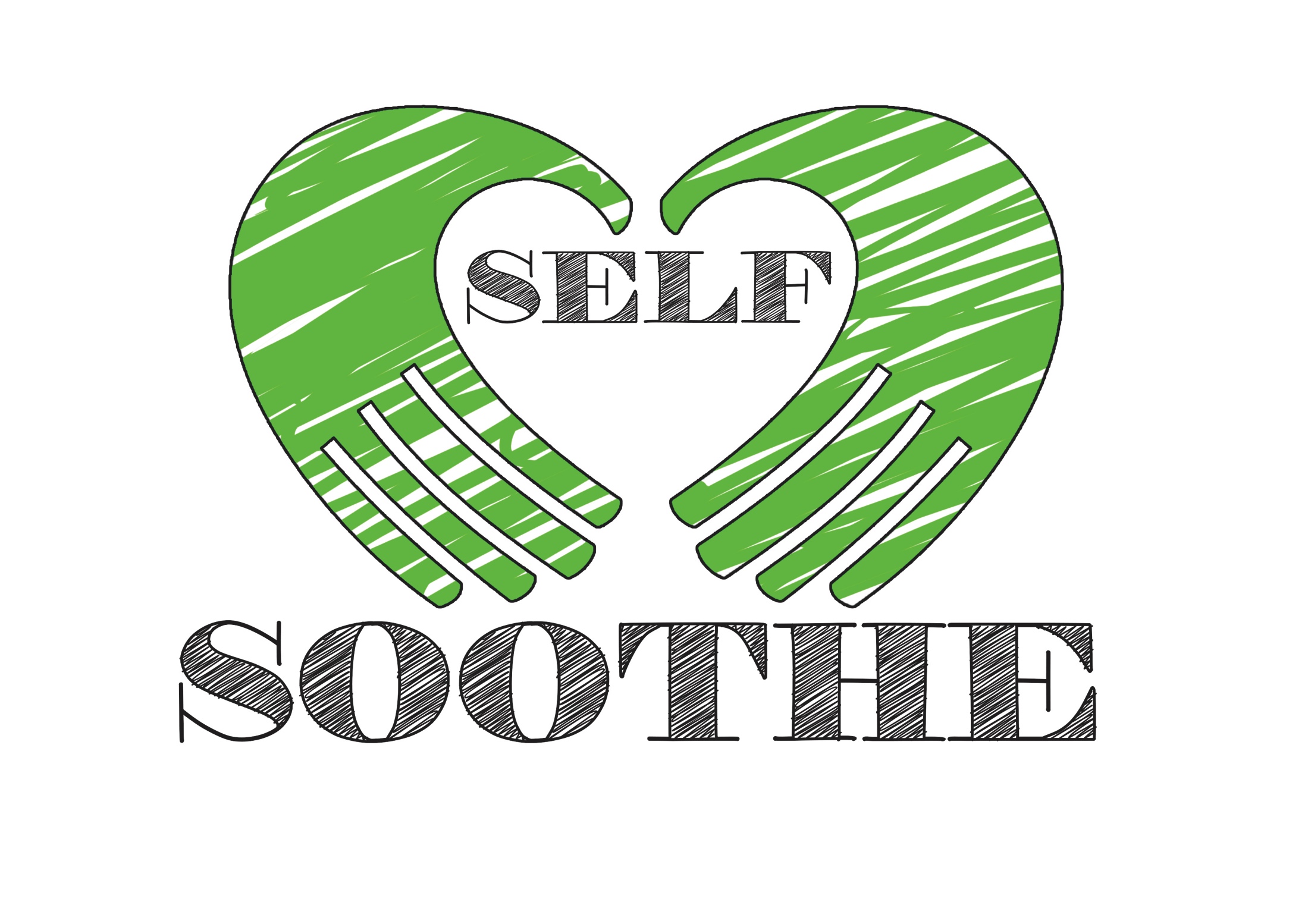 Plan ahead
Describe problem situation.

Pick a skill.

Imagine problem situation.

Practice how well you will cope.

Practice mindfulness.
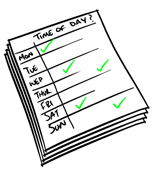 Skills flash cards
People skills
People in my life
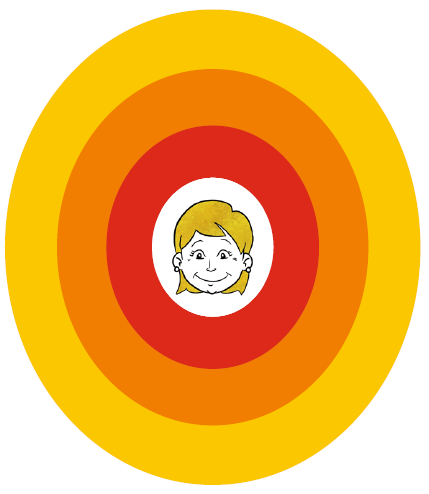 PEOPLE skills
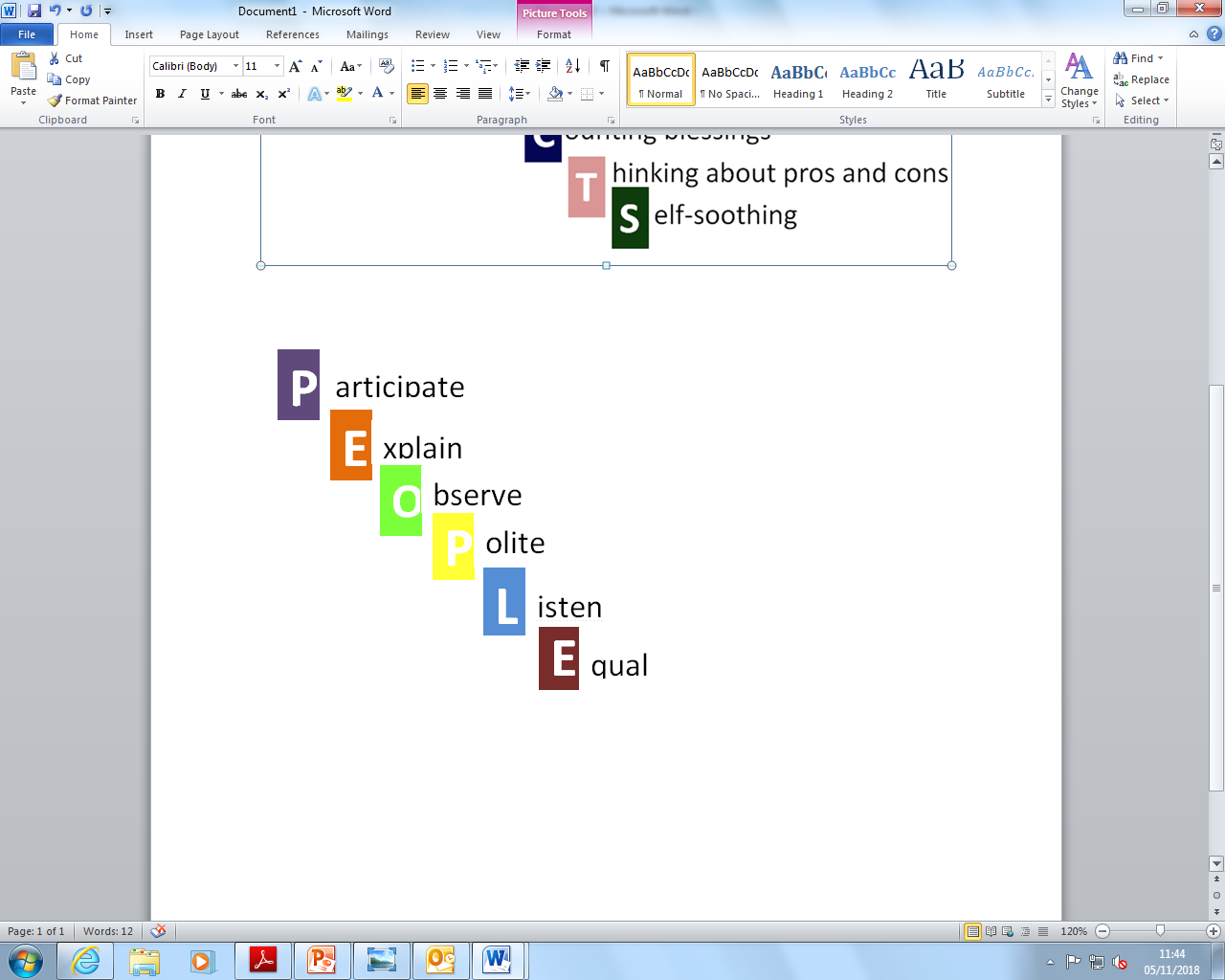 Participate
Ask someone what their favourite film is.
Go to a party.
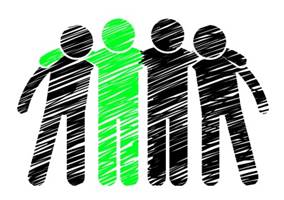 Go to a café.
Join a club.
Join a sports team.
Go to a music gig.
Smile.
Ask someone how their day has been.
Play a board game.
Explain
Explain the situation.

Explain how you feel.

Explain what you want.

Negotiate (give and take).
Observe
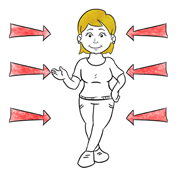 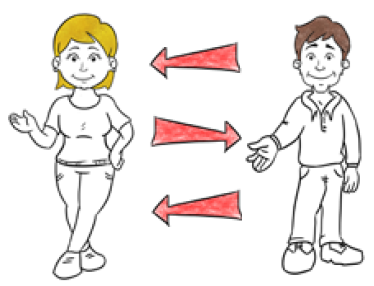 Body language
Personal space
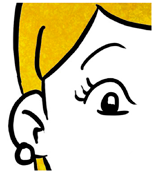 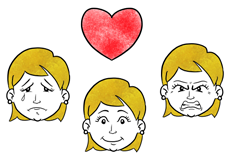 Eye contact
Facial expression
Polite
Appropriate language
Gentle tone
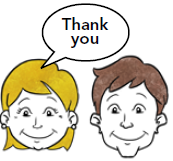 Confident
Truthful
Ignore attacks and threats
Listen
Face the person.
Reduce distractions.
Take turns.
Check out what they said.
Don’t fidget.
Don’t talk over people.
Write down key points.
Equal
Remember to be assertive in your
self talk
communication
actions
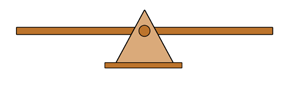